Інноваційні педагогічні технології та інноваційні методи навання
В. І. Меняйло, д.пед.н., професор
кафедри загальної та прикладної фізики
Що таке інновація в освіті?
Які асоціації у Вас виникають з цим словом?
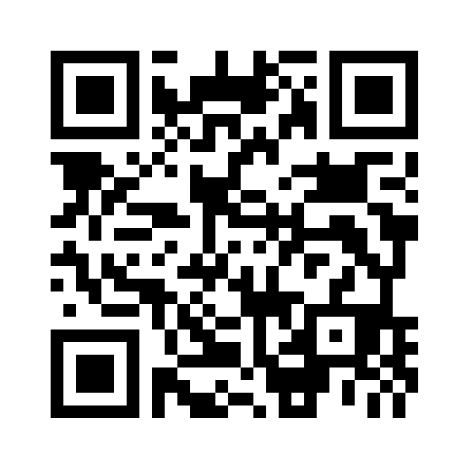 Поняття про інновацію
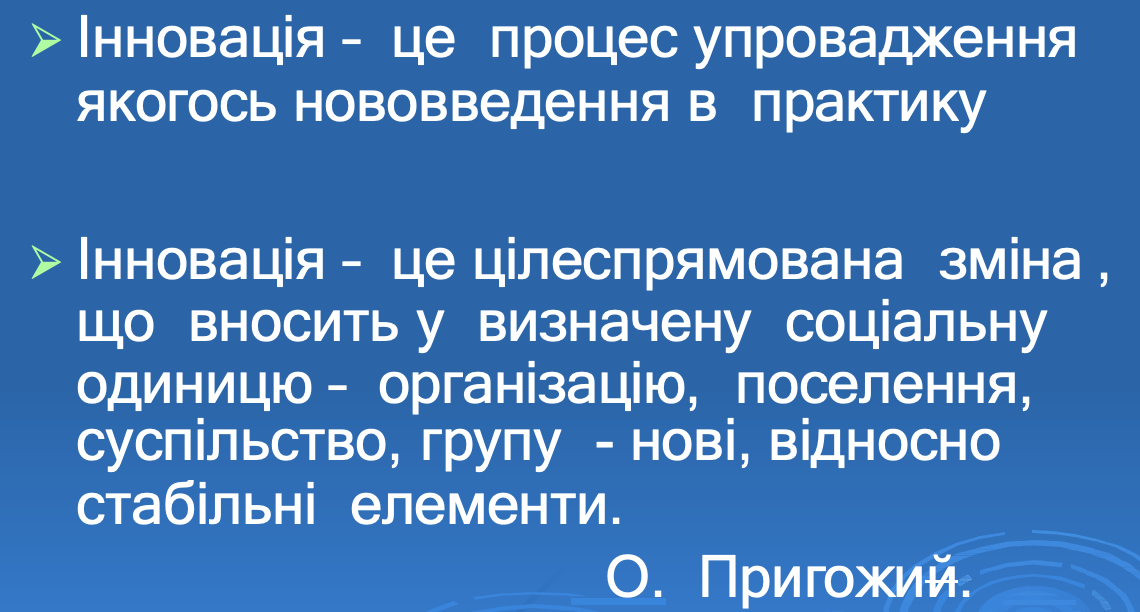 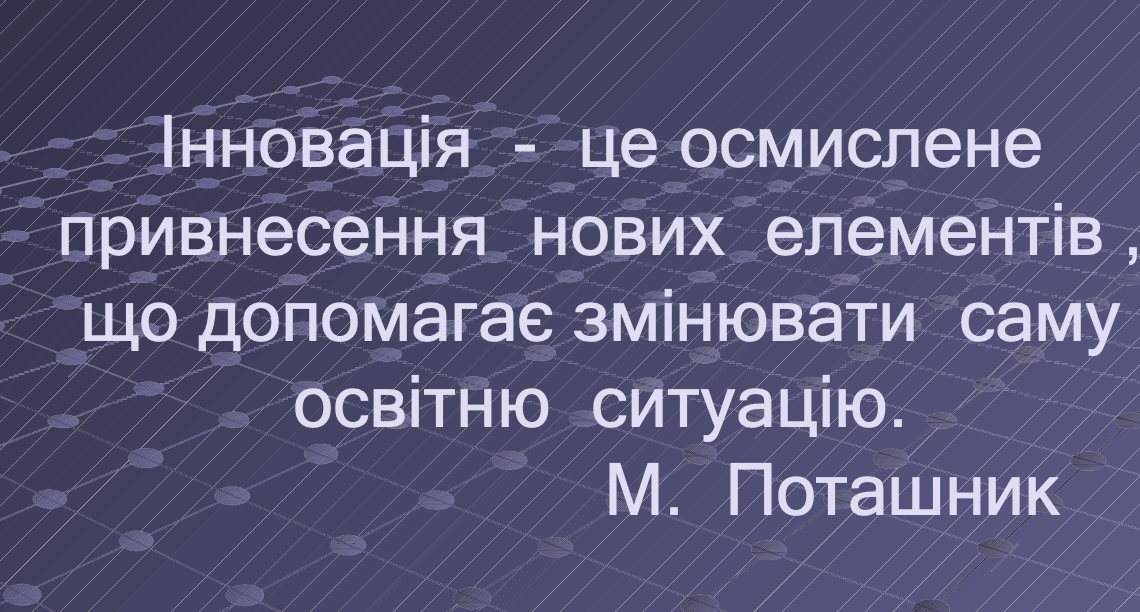 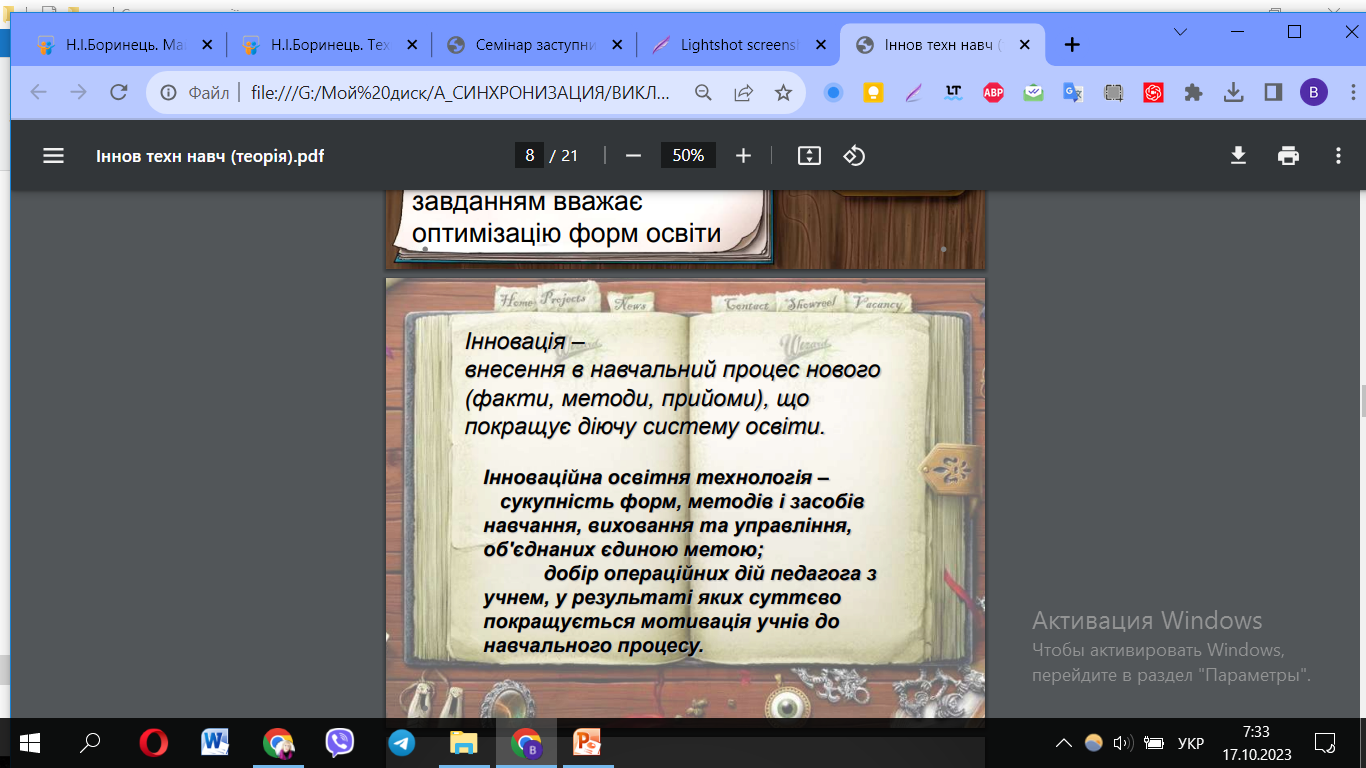 Освітні	інновації
Психолого-педагогічні (нововведення в  навчальний, виховний та управлінський  процеси)
Науково-виробничі (комп'ютерні та мультимедійні технології, сучасне  матеріально-технічне обладнання)
Соціально-економічні ( юридичні, правові,  економічні	нововведення)
Психолого-педагогічні інновації
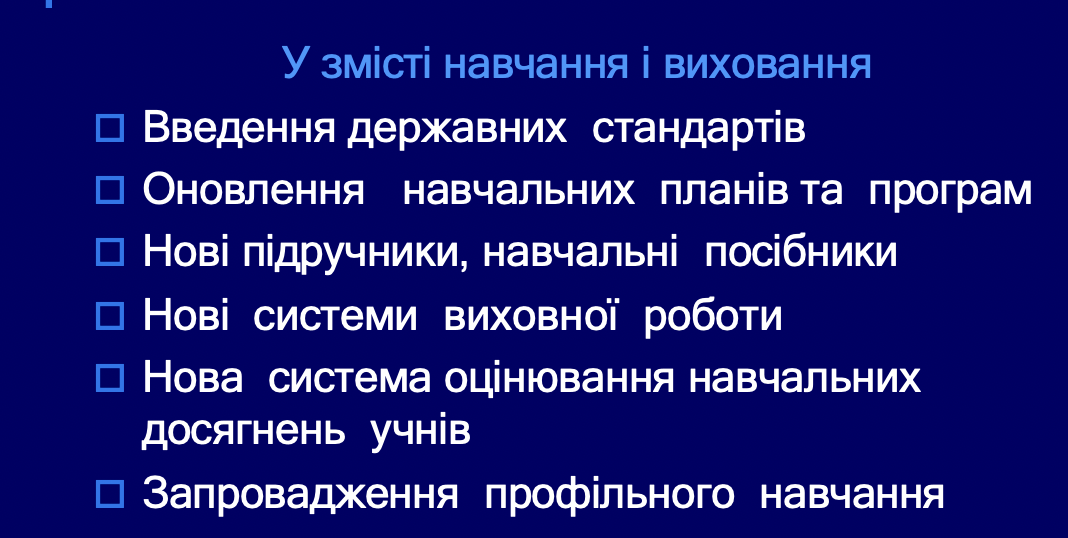 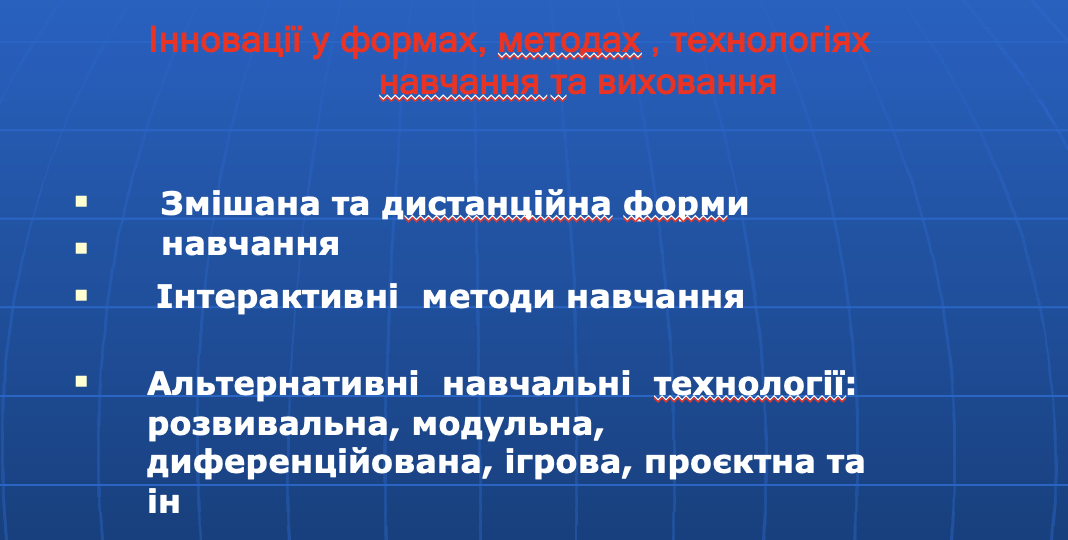 Піраміда навчання
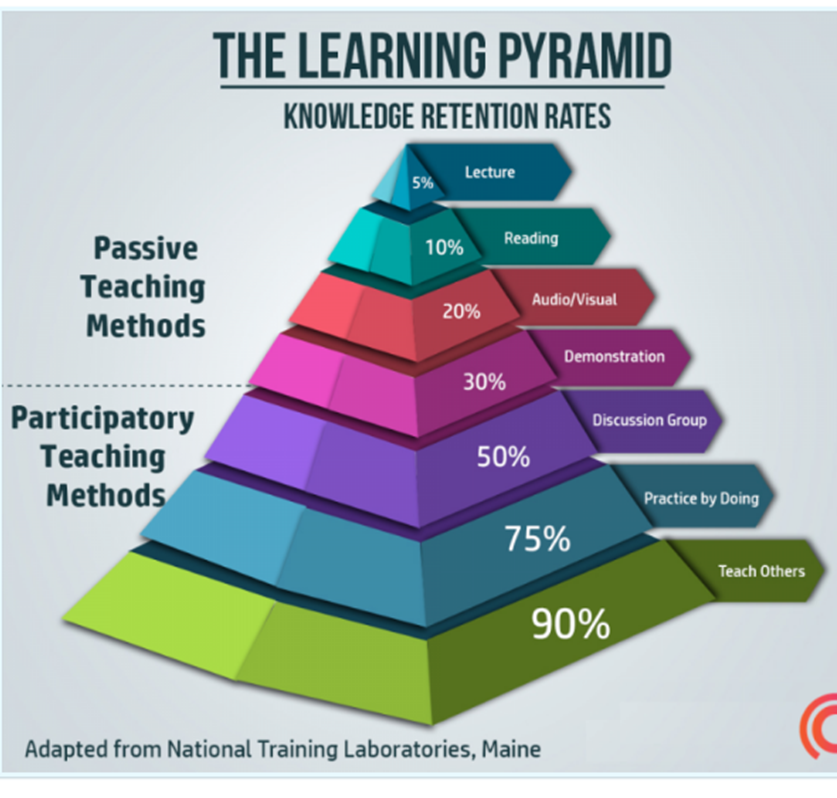 Ефективність засвоєння інформації
лекція – 5% засвоєння
читання навчальних текстів – 10% відео/аудіо матеріали – 20% 
презентація (демонстрація) – 30% 
робота в дискусійних групах – 50% практика через дію – 75% 
навчання інших – 90% засвоєння
Ефективність навчання
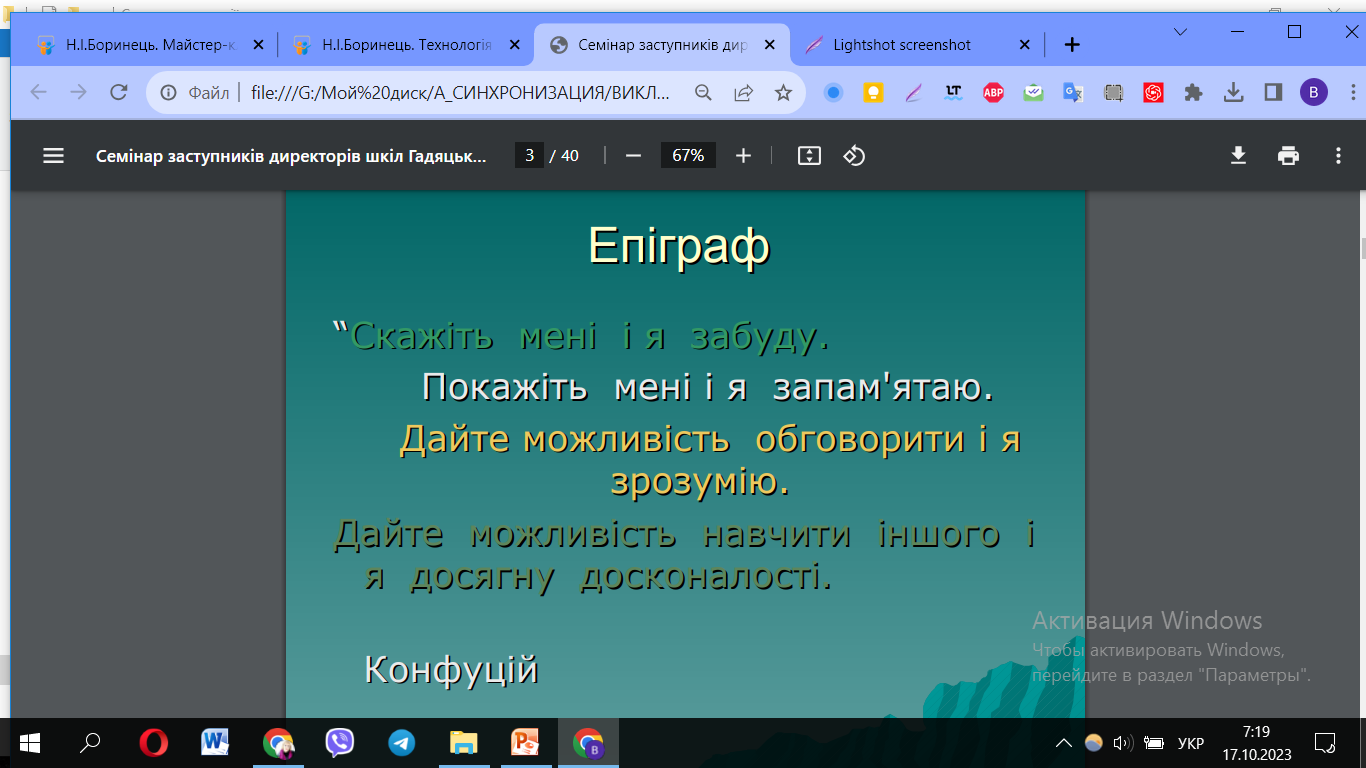 Інноваційні педагогічні технології
Ігрові технології
Інформаційно-комунікаційні технології  (ІКТ)
Інтерактивні технології
Технології проблемного навчання
Проєктні технології
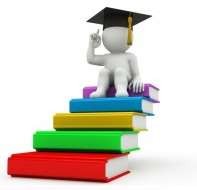 Ігрові технології навчання
Ігрові технології навчання - це така  організація навчального процесу, під час якого навчання здійснюється шляхом включення здобвача в навчальну гру.
Навчальні ігри використовують з метою:
засвоєння здобувачем навчального матеріалу, формування вмінь і  навичок;
розвивати інтелект, пізнавальну активність, творчі здібності;
сприяти емоційному сприйманню змісту навчання;
дати здобвачу можливість самовизначитися.
Ігрові технології навчання
Навчальні ігри можна поділити на:
Предметні	ігри	як	маніпуляції	з	іграшками	і	предметами	(діти	пізнають  форму, колір, об'єм, матеріал).
Творчі	ігри,	сюжетно-рольові,	у	яких	сюжет	–	форма	інтелектуальної  діяльності.
Ігри	з	готовими	правилами,	названі	дидактичними	(вимагають	знання  предмета).
Будівельні,	трудові,	технічні,	конструкторські	(здобвачі	освоюють	процес
творення,	вчаться	планувати	свою	роботу,	добирати	необхідний	матеріал,
критично	оцінювати	результати	своєї	й	чужої	діяльності,	проявляти
кмітливість	у	вирішенні	творчих	завдань	-	трудова	активність	викликає  активність пізнавальну).
Інтелектуальні	ігри	-	ігри-вправи,	ігри-тренінги	(засновані	на	змаганні,
шляхом	порівняння	показують здобувачам	рівень	їх	підготовленості,
тренованості, підказують шляхи самовдосконалення, отже, спонукають їхню  пізнавальну активність).
Інформаційно-комунікаційні технології  (ІКТ)
Комп'ютери в навчальному процесі використовують з метою:
підсилення унаочнення;
урізноманітнення форм роботи з вивчення дисципліни;
забезпечення науковості навчання;
розвитку пізнавальних інтересів і здібностей здобувачів;
підвищення якості знань, умінь і навичок здобувачів;
прискорення темпу навчання;
поліпшення усвідомлення і запам'ятовування навчального матеріалу;
активізації самостійної роботи здобувачів;
демонстрації зв'язку теорії з практикою;
індивідуалізації навчання;
контролю за засвоєнням знань.
Інтерактивні технології
Слово «інтерактив» прийшло до нас з англійської (англ.  Interaction - «взаємодія»). Таким чином, інтерактивний означає  здатний до взаємодії, діалогу.
Інтерактивне навчання –	форма організації пізнавальної
діяльності, що має за мету створення комфортних умов навчання,  за яких кожен учень відчуває свою успішність та інтелектуальну  спроможність.
	Суть інтерактивного навчання полягає в тому, що навчальний  процес відбувається за умови постійної, активної взаємодії всіх  здобувачів між собою, здобвача і викладача; викладач і здобвач є
рівноправними суб’єктами навчання.
Інтерактивні технології
Умовна класифікація інтерактивних технологій:
Інтерактивні технології кооперативного навчання:	навчання в  парах;	ротаційні (змінювані) трійки; "карусель” тощо.
Інтерактивні технології кооперативно-групового навчання:  мозковий штурм, "мікрофон", незакінченні речення тощо.
Технології ситуативного моделювання: симуляції; спрощене  судове слухання,	розігрування ситуацій за ролями.
Технології опрацювання дискусійних питань:	метод –
прес,	"займи позицію",	"зміни позицію"; неперервна шкала  думок,		дискусія, дебати.
СЕРЕД	ВЕЛИКОЇ КІЛЬКОСТІ ІНТЕРАКТИВНИХ МЕТОДІВ НАВЧАННЯ ВИКЛАДАЧ МАЄ
ДІБРАТИ ТОЙ, ЯКИЙ БУДЕ НАЙЕФЕКТИВНІШИМ НА ЗАНЯТТІ
Проєктні	технології
Проєктна технологія (у перекладі з латинської означає «самостійний пошук  шляху» («кинутий уперед») –
практика особистісно зорієнтованого трудового навчання у процесі  конкретної навчально-трудової діяльності здобувача, на основі його вільного  вибору та з урахуванням інтересів; сукупність певних дій, документів,  текстів, призначених для створення реального об'єкта, предмета, різного  роду практичного чи теоретичного продукту.
Основа проєктної технології - метод проєктів: основна теза методу
проєктів: «Усе, що я пізнаю, я знаю. Знаю, навіщо це мені потрібно, де та як  ці знання застосувати».
Основа методу проєктів:	розвиток пізнавальних навичок,
уміння самостійно конструювати свої знання та орієнтуватися в
інформаційному просторі, розвиток критичного мислення, формування  навичок мислення високого рівня.
Технології проблемного навчання
Основа технології проблемного навчання – створення проблемної ситуації  з метою організації самостійної пошукової діяльності учнів із розв’язання
навчальних проблем, у ході якої формуються нові знання, уміння, навички та
розвиваються здібності дитини, активність, зацікавленість, ерудиція, творче  мислення та інші особисто значущі якості.
Проблемна ситуація – це ситуація, що виникає внаслідок такої організації
взаємодії учня з об’єктом пізнання, яка допомагає виявити пізнавальне  протиріччя.
	Проблемна ситуація характеризується інтелектуальним утрудненням і  потребою розв’язувати його.
Сутність пізнавального протиріччя полягає в неможливості за допомогою
тих знань і способів діяльності, якими володіють школярі, вирішити  протиріччя, що виникли.
Технології проблемного навчання
Способи створювання проблемних ситуацій:
розгляд фактів, які вимагають теоретичного пояснення;
спонукання здобувачів до аналізу зовнішніх суперечливих фактів;
спонукання здобувачів до вибору із суперечливих фактів, висловлювань тих,  які вони вважають правильними, і обґрунтування свого вибору;
спонукання до самостійного порівняння, зіставлення фактів;
спонукання до висування гіпотез, формулювання висновків та їх перевірки.
Проблемні ситуації зручно створювати:
під час мотивації навчальної діяльності, використовуючи цікаві факти,
прислів’я, приказки, загадки, поетичні рядки, літературні твори, кадри з  відеороликів тощо;
під час розв’язування різних задач;
Інноваційні форми навчання
Перевернутий клас (англ. flipped classroom) – форма організації навчання,	за якою основне  засвоєння нового матеріалу здобвачами відбувається вдома, а час аудиторної роботи  виділяється на виконання завдань, вправ, проведення
лабораторних і практичних	досліджень, індивідуальні  консультації викладача тощо.
У «перевернутому класі»(«перевернутому навчанні»)
все навпаки:
вдома – вивчення	теоретичного матеріалу,
в аудиторії – детальний розгляд того, що вивчили вдома
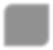 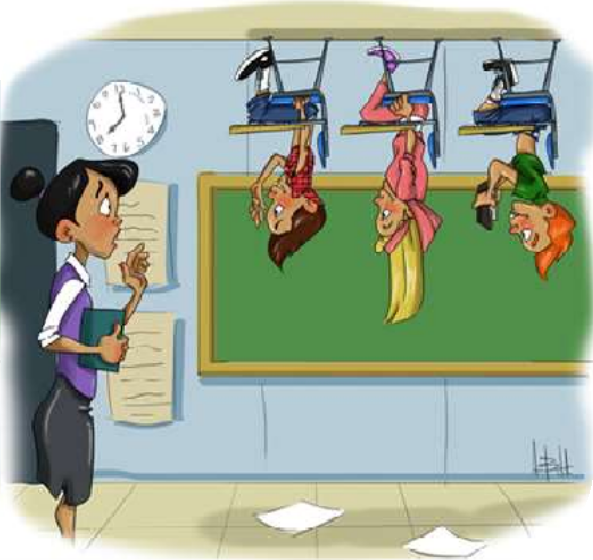 (вправи, практичні роботи тощо).
Традиційне заняття  	-
це навчання за схемою:
послухай,
запам’ятай,
відтвори
Т  Е  Х  Н  О  Л  О  Г  І  Я

П  Е  Р  Е  В  Е  Р  Н  У  Т  О  Г  О

К  Л  А  С  У
Модель перевернутого навчання
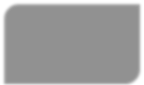 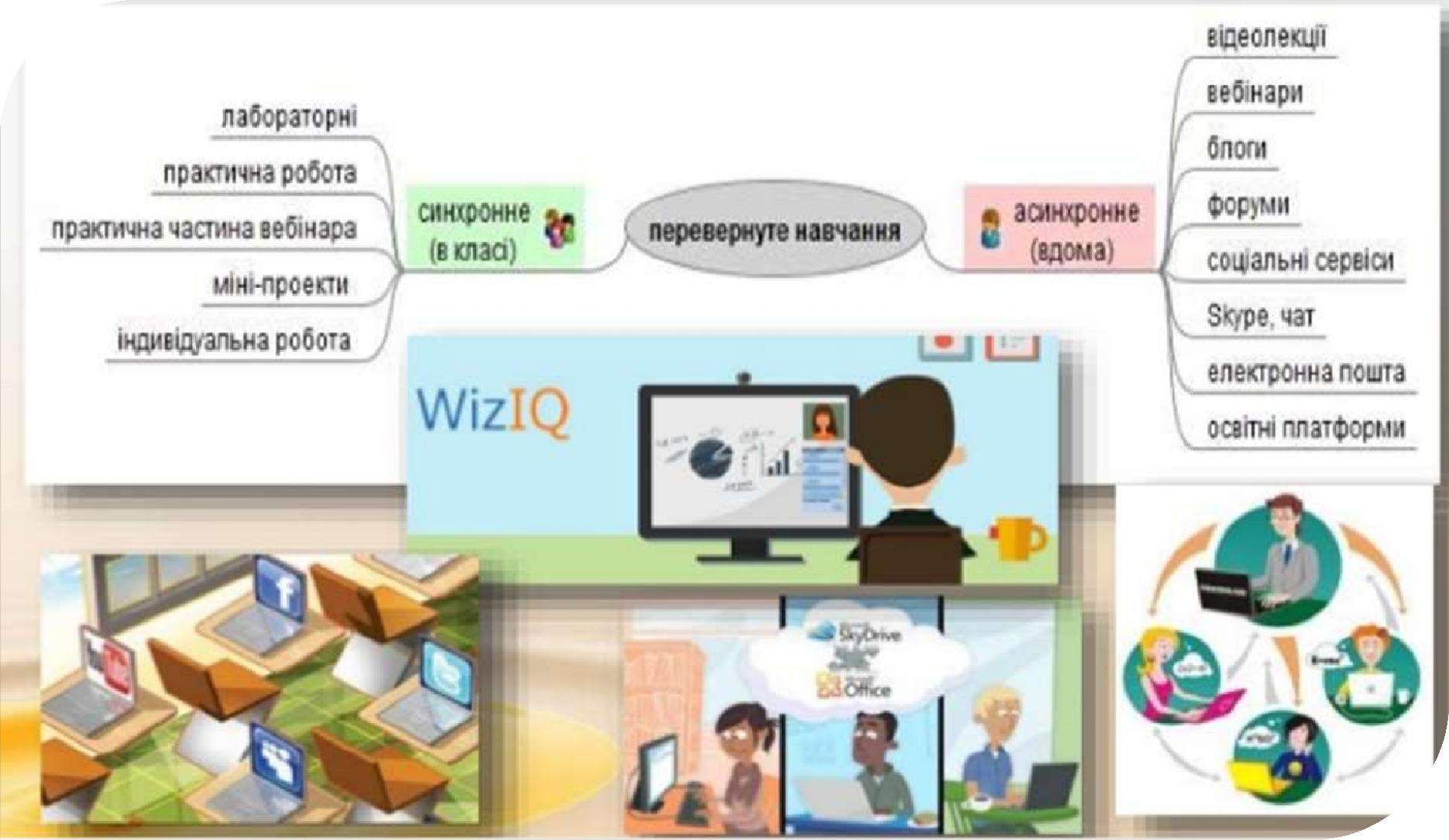 Інноваційні форми навчання
Майстер – клас (від анг.masterclass: master— кращий у будь-якій області +
class— заняття, урок ).
Майстер-клас - це	добровільне передання знань, принципів та досвіду. Це  власний досвід - найдорожче, що може передати Майстер (учитель, учень).
Майстер-клас - це інтерактивно-навчальна форма обміну досвідом, який  проводить експерт у певному напрямку, де детально (поетапно) і зрозуміло  доносить інформацію для покращення практичних досягнень здобвачів.
	Мета майстер-класу - допомогти максимально розкрити свій потенціал,  розширити кругозір, навчити володіти почуттям нового, творити шедеври,  отримуючи від цього задоволення.
Інноваційні форми навчання
Воркшоп - цех, робоча майстерня (дослівний переклад терміна з  англ.)
Воркшоп - навчальний груповий захід (нарівні із семінарами,  курсами, майстернями), на якому учасники отримують знання  самостійно.
Основні відмінності воркшопу від заходів іншого типу:
висока інтенсивність групової взаємодії,
активність і самостійність учасників,
актуальний досвід й особисте переживання.
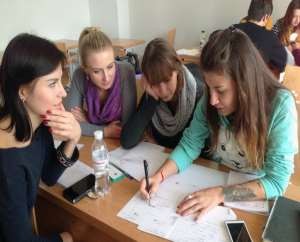 Інноваційні форми навчання
Квест (від англ. quest - пошук, пошуки пригод) - аматорське спортивно-інтелектуальне змагання,
основою якого є послідовне виконання заздалегідь підготовлених завдань командами або
окремими гравцями.
Під час гри команди вирішують логічні завдання, шукають оригінальні рішення і підказки.
Після завершення чергового завдання команди переходять до виконання наступного.
Перемагає команда, що виконала всі завдання швидше за інших.
Як організувати квест на уроці?
Що повинно бути у квесті?
Мета для гравців.	Ролі гравців. Кооперативні дії. Загадки і головоломки. Ігрові механізми.
Сюжет та інтерактивність
(http://303305.blogspot.com/2016/08/blog-post.html)
Інноваційні методи навчання
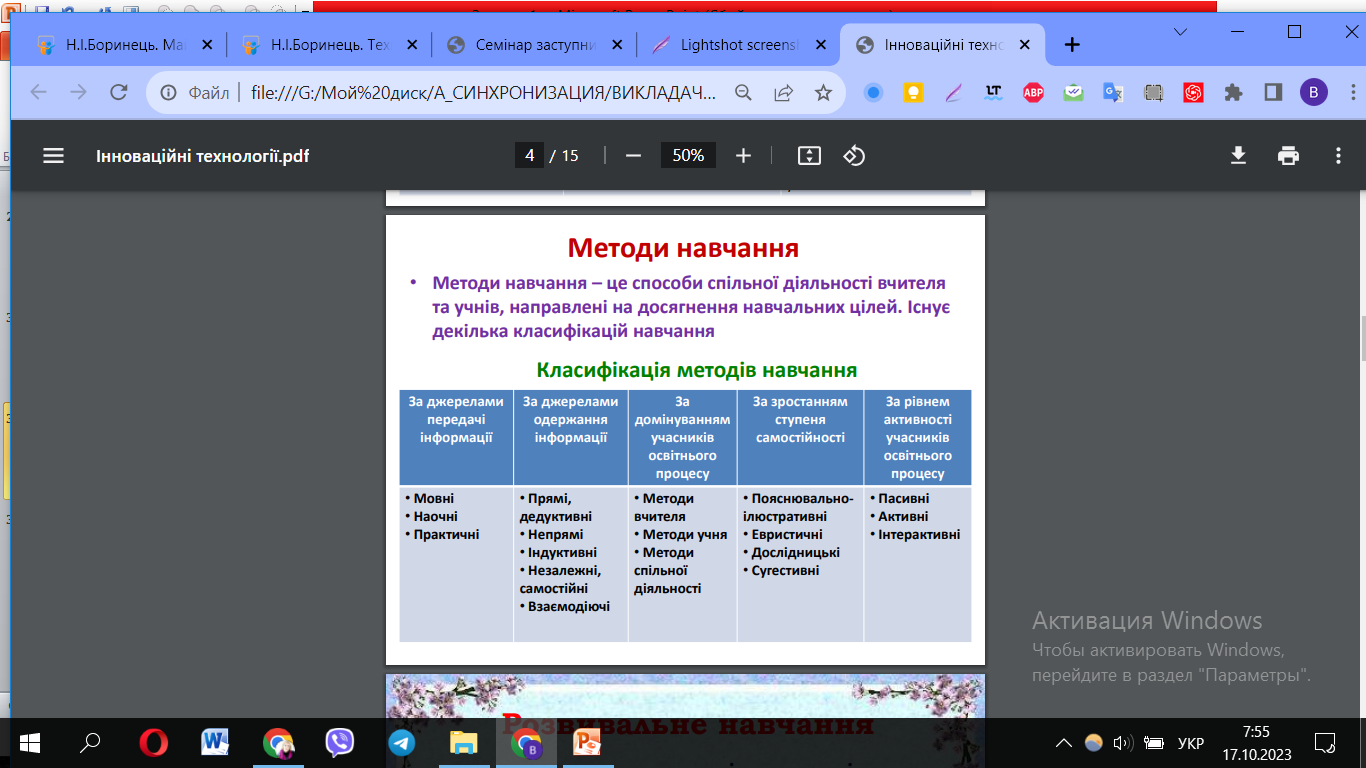 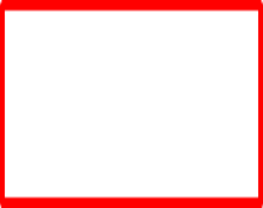 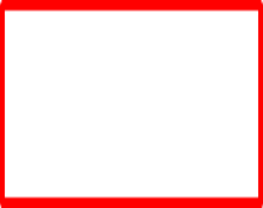 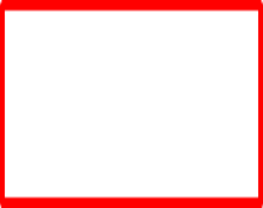 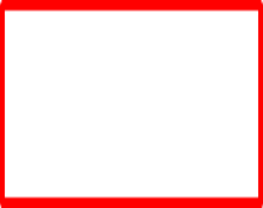 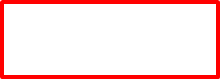 Інноваційні методи навчання
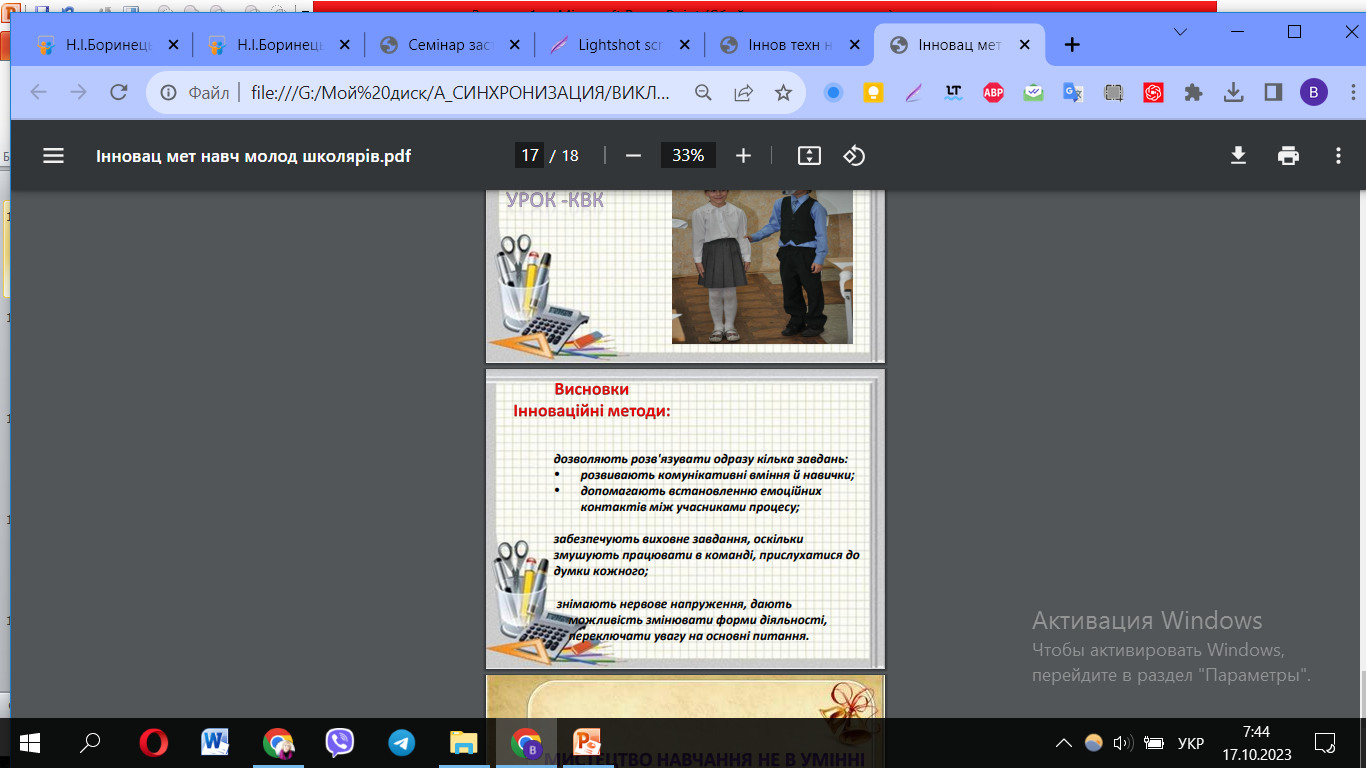 Традиційна та інноваційна освіта
Роль здобувача
Роль вчителя
Традиційна та інноваційна освіта
Інноваційна освіта
Здобувач: головна дійова особа;
оволодіває надпредметними уміннями;
формує внутрішню готовність прийняття  рішень, застосування набутих знань у будь-  яких ситуаціях;
вміє критично мислити;
опрацьовує різноманітну інформацію;
відповідальна особистість, здатна  до самоосвіти і саморозвитку;
використовує здобуті знання і набуті
вміння для творчого розв'язання проблем.
Традиційна освіта
Здобувач:
не здатний самостійно вчитися;
неспроможний застосовувати засвоєні  знання й набуті вміння в нестандартних  ситуаціях;
не вміє працювати з інформацією (шукати  її, обробляти);
не вміє і не бажає вчитися;
готується працювати на монотонних
роботах;
не	поціновує освіту, самоосвіту  (саморозвиток).
Здобувач
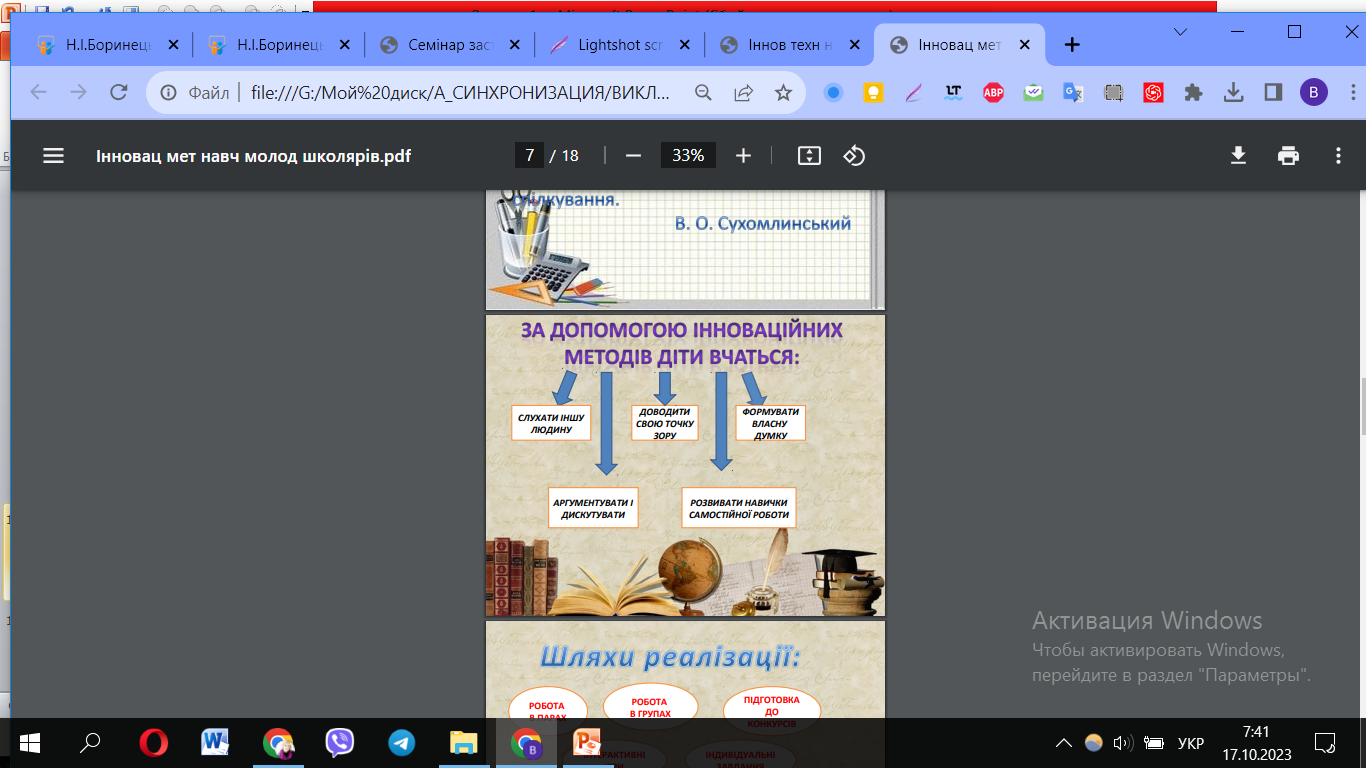 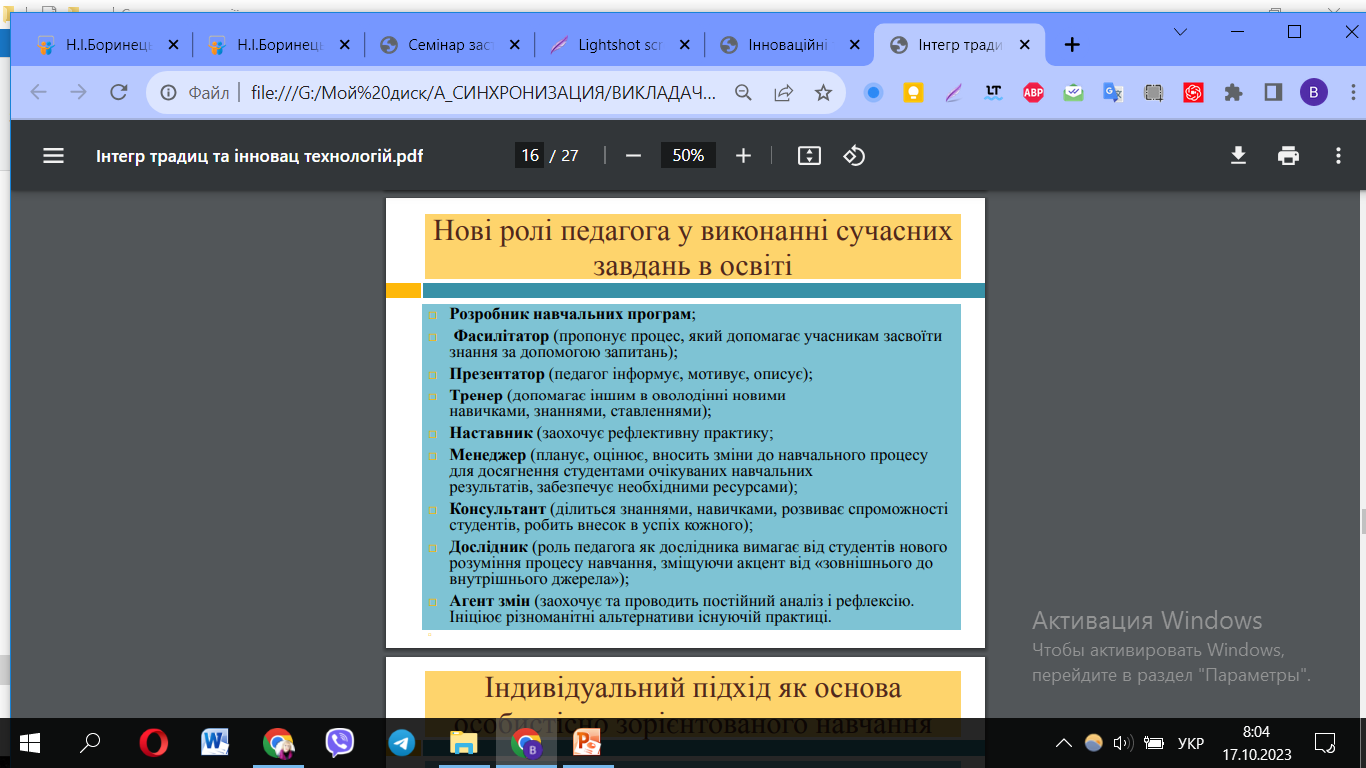 Викладач
Традиційна та інноваційна педагогіка
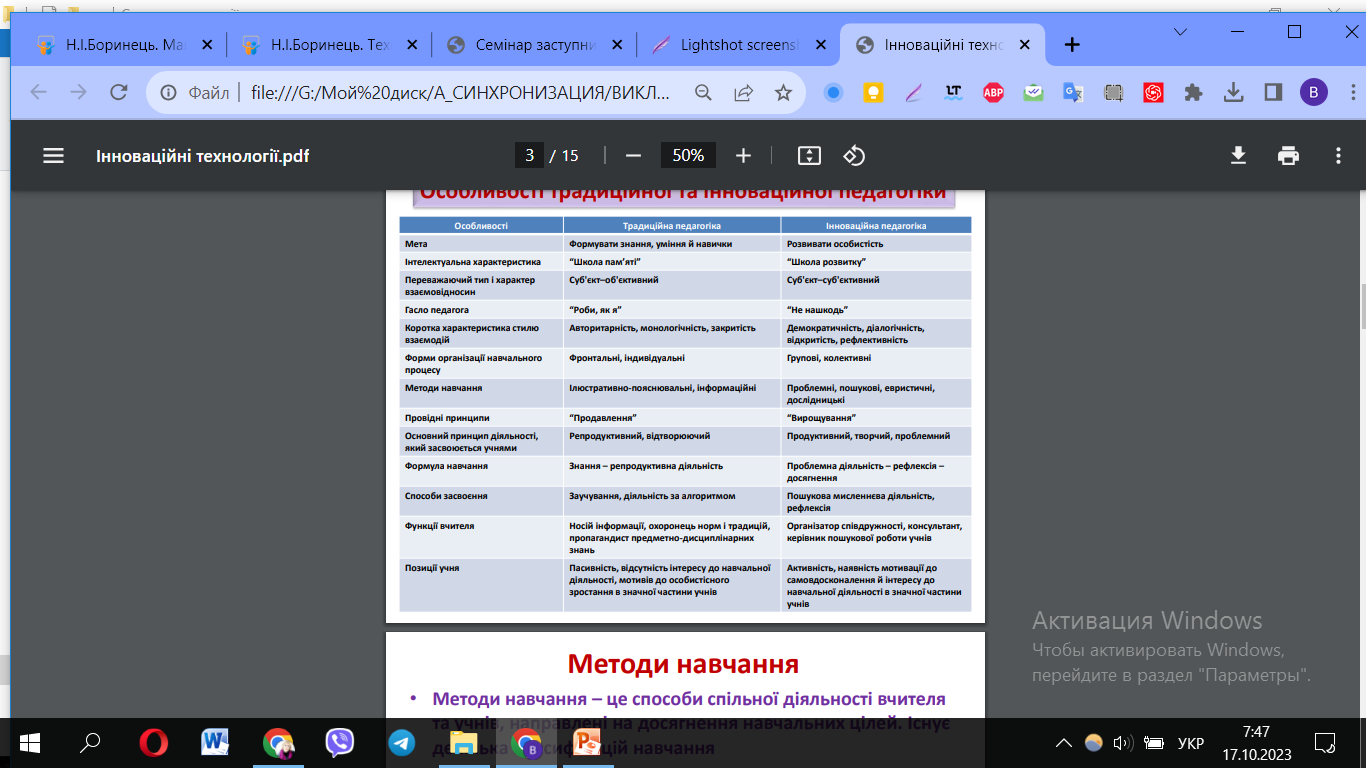